強度行動障がい児者支援に関する
地域連携体制の構築に向けて
令和４年３月
大阪府立砂川厚生福祉センター
大阪府福祉部障がい福祉室地域生活支援課
1
はじめに
 
大阪府において、平成28年度強度行動障がい実態調査を実施、府内に約7,500人の強度行動障がい者がいるという実態が判明し、地域で生活するための支援体制整備が喫緊の課題となっている。
大阪府では、これまで強度行動障がいの状態を示す方（以下、「強度行動障がい者」という。）が地域で安心して生活できるよう様々な支援方策に取り組んでいる。強度行動障がい支援等専門機能強化推進事業として、平成26年度からは、砂川厚生福祉センターいぶきを中心に、地域の事業所に向けて、強度行動障がい支援リーダー研修等を実施する等、専門性の高い支援者の育成に努めるとともに、平成27年度より、強度行動障がい支援者養成研修を実施し、強度行動障がい者支援のために広く基礎的知識の普及を図ってきた。

強度行動障がい者の支援は、障がい特性に応じて周囲が一貫した支援を実施する必要があり、特に専門性が高いものであることから、個々の事業所による対応だけでは限界があり、それぞれの事業所が孤立せず、援護の実施者である市町村と支援機関が協働したチームアプローチによる支援を行っていく必要がある。そうした連携を図ることができる支援体制を構築するために、各市町村の課題や資源等を整理し、強度行動障がい者への支援を検討していく必要がある。

府では、平成30年度及び令和元年度において、モデル地域を選定し、協議の場立ち上げ、それぞれの課題の整理や効果検証等を行ってきた。令和２年度令和３年度にかけて、そうした支援体制の検討のために、市町村が主体となった取組みの効果検証やその後のモデル地域の活動状況を踏まえて、この報告書を作成した。
今後、市町村による地域主体の強度行動障がい支援体制の整備を進めていただくことを期待するとともに、強度行動障がい者を地域（市町村や相談支援機関、障がい福祉サービス事業所、その他関係機関）で支えるための支援体制づくりが進むよう本報告書を参考にしていただきたい。
2
目次
１　強度行動障がい支援における地域連携の必要性
（１）強度行動障がいとは
（２）強度行動障がい支援に必要なこと
（３）連携の必要性
４　豊中市モデルについて報告
（１）市町の状況①（強度行動障がい者数）
（２）市町の状況②（強度行動障がい者の生活の場）
（３）市町の状況③（障がい福祉サービス事業所数）
（４）市町の特徴
（５）実施目的と内容
（６）豊中市の強度行動障がい支援の課題意識から取り組み 、改善
　　　まで
２　強度行動障がい地域連携モデルの展開
（１）事業の目的
（２）実施内容
（３）事業展開
５　地域連携の構築にあたる留意点について
（１）地域連携を構築するためのフロー図
（２）各段階での取り組みについて
３　泉佐野市・田尻町モデルについて報告
（１）市町の状況①（強度行動障がい者数）
（２）市町の状況②（強度行動障がい者の生活の場）
（３）市町の状況③（障がい福祉サービス事業所数）
（４）市町の特徴
（５）実施目的と内容
（６）泉佐野市・田尻町の強度行動障がい支援の課題意識から取り
　　　組み 、改善まで
６　まとめ
3
１　強度行動障がい支援における地域連携の必要性

（１）強度行動障がいとは
自分の体を叩いたり、食べられないものを口に入れる、危険につながる飛び出しなど、本人の健康を損ねる行動
他人を叩いたり、物を壊す、大泣きが何時間も続くなど、周囲の人のくらしに影響を及ぼす行動
上記の２つの行動が著しく高い頻度で起こるため、継続的に特別に配慮された支援が必要になっている状態
【独立行政法人国立重度知的障害者総合施設のぞみの園「平成30年度強度行動障害支援者養成研修（指導者研修）」資料より抜粋】
　※障がい福祉の仕組みでは「障害者支援区分」の「行動関連項目」において10点以上（最大24点）を強度行動障がいと言う。
　　（児童の判定や加算によって条件が異なります）
強度行動障害になりやすいのは
・重度・最重度の知的障害／自閉症／思春期以降から成人期
・上記の特性に対する配慮が不十分な環境との相互作用
強度行動障害への支援にはスタンダードがある
・一人ひとりの特性を理解しようとすること
・その特性に配慮した生活環境を作り出すこと
・これまでの実践から、共通する支援の枠組みが存在する
【独立行政法人国立重度知的障害者総合施設のぞみの園「平成30年度強度行動障害支援者養成研修（指導者研修）」資料より抜粋】
強度行動障がい支援のスタンダードの理解を促進し、地域の支援者等が継続して実施することができれば、行動障がいの軽減を図る
　　　ことができる。
　　　　そのためには、支援者が連携して支援を実施する必要があり、地域全体で連携して支援する 仕組みを構築することが有用である。
4
（２）強度行動障がい支援に必要なこと

　周囲の人が障がい特性をよく理解し、適切な関わりや環境設定を行うことで、行動障がいは軽減されると言われている。障がい特性とは、　
生まれながらに有しており（例えば、「相手の意を汲み取ることが苦手」や「感覚の過敏性」など）、環境次第では、本人の生きづらさにも
つながる。

　本人が環境に適応することを目指すのではなく、環境を本人に合わせることが必要であり、本人が落ち着いて生活できるよう、空間や時間の構造化やコミュニケーション支援を整えることが求められている。
　そのためには、中心となる支援者が本人を適切にアセスメントし、具体的な支援を組み立て、試行錯誤を繰り返しながら、周囲の支援者が　
根拠を持ち、一貫した支援を行うことが、本人の落ち着いた生活につながり、充実した生活になることが見込まれる。

このような適切な支援を実施できる支援機関が増えることで、強度行動障がい者の生活の充実につながることになる。
（３）連携の必要性

　　　右記は、強度行動障がい者が利用する主な福祉サービスであるが、　
　　強度行動障がいを適切にアセスメントした上で支援できる事業者が
　　少ないことから、強度行動障がい者の多くが、これらのサービスを
　　自由に選んで利用できない現状にある。

　　　強度行動障がい者が充実した生活を送るためには、必要となる社
　　会資源を開発し、幅広いサービスを選択できることが前提であるが、
　　現状の資源等を振り返り、専門的な施設や障がい福祉事業所だけが
　　支援するのではなく、多くの事業所の相互の連携によって、それぞ
　　れの地域で、しっかり対応できるよう支援体制・連携体制を整える
　　ことが求められている。
　　（支援を評価する仕組みとして、強度行動障がい支援者養成研修の
　　修了を要件とする障がい福祉サービスの加算等が創設されてい
　　る。）
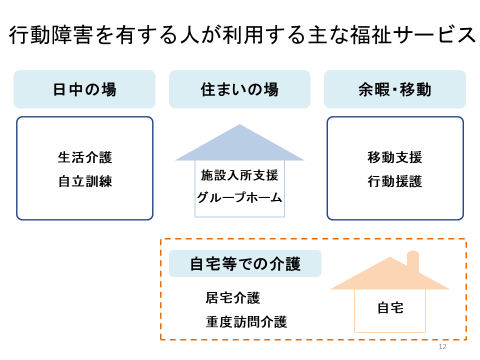 5
【令和元年度強度行動障害支援者養成指導者研修（のぞみの園）資料より抜粋】
２　強度行動障がい地域連携モデル事業の展開

（１）事業の目的

　強度行動障がい者の生活を地域で連携して支えるため、市町村単位の規模において、当該地域の特性を把握して地域課題にアプローチし、必要な支援体制を検討、整備することで、地域での支援体制モデルの作成を進める。

　本事業では、異なる人口規模の２地域として、泉佐野市・田尻町、また、豊中市をモデルとした。各事業所における支援力の向上とともに地域における関係機関の連携による支援体制の拡充を図り、地域での支援体制確立を目指す。
 
（２）実施内容

地域支援体制検討会議とワークショップを実施
　・検討会議で強度行動障がいに関する地域課題の抽出及び支援策を検討。
　・強度行動障がい者を地域で支えるために必要な仕組みづくりのため、
　　検討会議の結論をもとに必要なワークショップ（支援者スキルアップや地域で普及啓発を図る等）を開催。
 
事務局の構成
　・市町村障がい福祉担当課など
　・府立砂川厚生福祉センターいぶき※
　・府地域生活支援課

　※府立砂川厚生福祉センターいぶきは、強度行動障がい支援に特化した通過型の入所施設として、
　　その専門性や地域とのつながりをもとに、アセスメントの機能や地域移行した利用者の生活の組立てについて伝える。
6
（３）事業展開
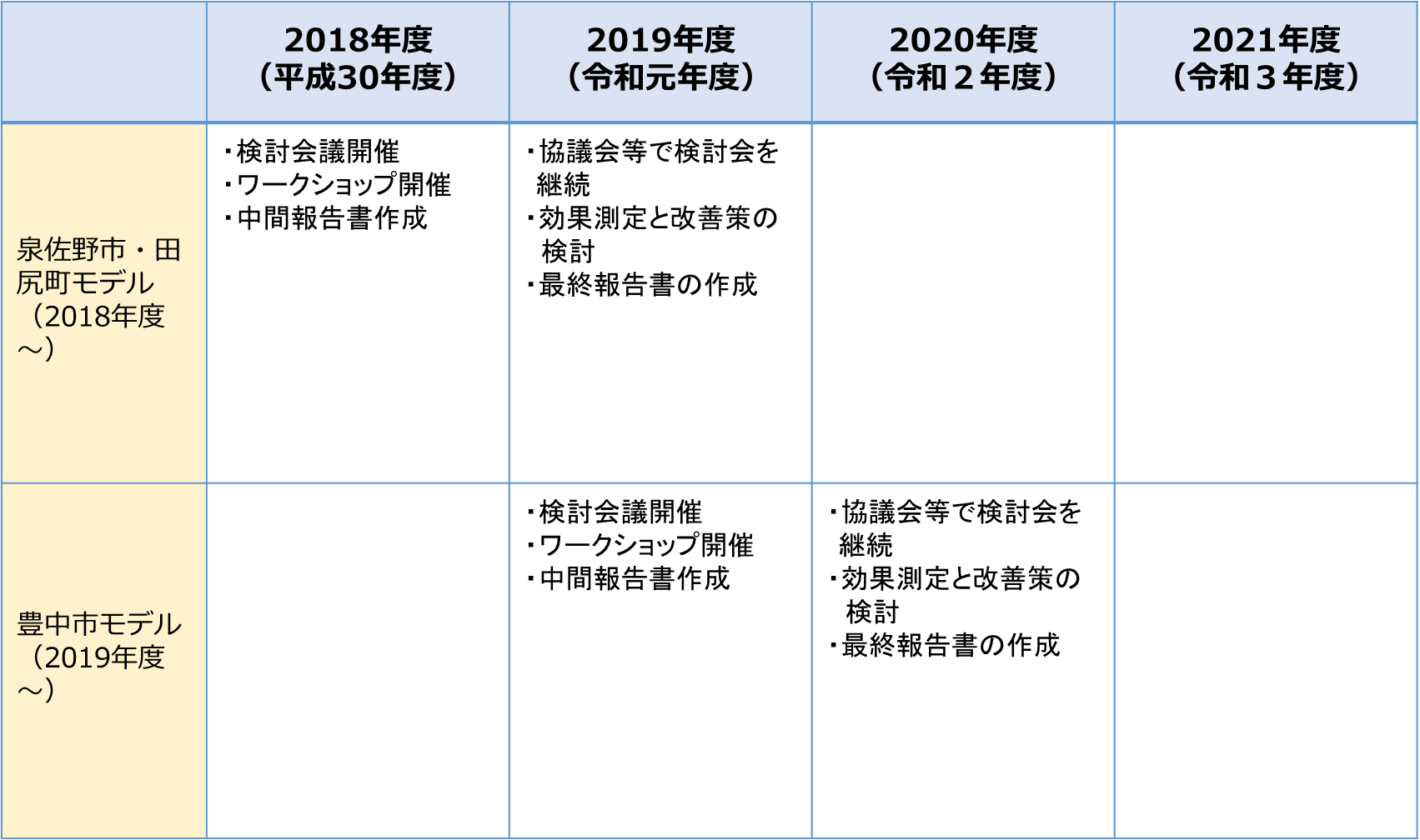 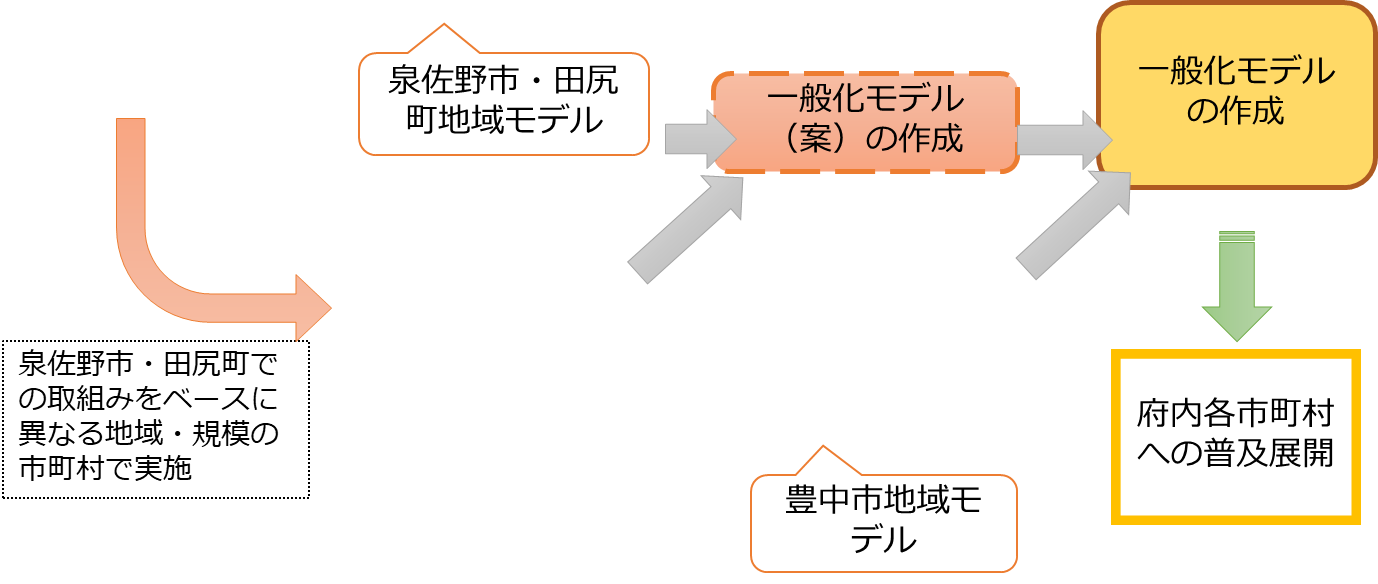 7
３　泉佐野市・田尻町モデルについて報告
（１）市町の状況①（強度行動障がい者数）
泉佐野市・田尻町データは平成30年４月１日時点・大阪府データは平成28年10月１日時点
※１　障がい支援区分認定において行動関連項目10点以上の者　
※２　※１の認定時に一時的な環境等から行動関連項目10点未満の者、あるいは認定を受けていないが強度行動障がいの状態が顕著な者
（２）市町の状況②（強度行動障がい者の生活の場）
8
（３）市町の状況③（障がい福祉サービス事業所数）
※平成30年４月１日時点
（４）市町の特徴
泉佐野市・田尻町モデルの特徴
◆人口規模：　約10万人
◆うち強度行動障がい者数：　50人
◆障がい者基幹相談支援センター：　あり（社会福祉協議会に委託）

〇10万人規模の自治体であり、市町職員が利用者やその家庭像をある程度把握している。
〇大阪府南部に位置しており、障がい者支援施設などの入所施設や精神科病院などが近隣市町村に数多くある。障がい福祉サービス事業所は増加傾向にあるが、市内の交通の便が良くないため、通所方法が限られている。
〇事業所連絡会があり、障がい福祉サービス事業所が集まる場がある。
9
（５）実施目的と内容
〇実施目的
・泉佐野市、田尻町では、強度行動障がい支援に関して、特定の事業所に利用者が集中するため、特定の事業所での抱え込みが課題となっている。また、強度行動障がい者が自由にサービスを選択でき、生活を充実させるためには、支援機関の拡充が早急に必要である。
・在宅での生活が困難となっている強度行動障がい者を、泉佐野市・田尻町で地域生活を支えるための支援体制の整備について検討が必要である。


・状態の悪化や家族の高齢化等により施設入所に至るケースが多い中で、入所の前段階での支援の組立てについて着目する。また、施設や病院からの地域移行を目指す上での課題にも着目し、地域の課題や市町域を越えた共通の課題を抽出し、効果的な支援体制整備について検討する必要がある。
・協議の場の役割を整理し、土台づくりを行う。 

〇実施内容
（事務局：泉佐野市障害福祉総務課、田尻町福祉課、基幹相談支援センターあいと、府）

①支援検討会議の開催（年４回）
・第一回（平成30年７月23日）：市町の実態、困難事例から見える地域課題について検討
・第二回（平成30年９月20日）：課題に対する仕組みづくり（ワークショップ）について検討
・第三回（平成30年12月16日）：地域の関係機関の役割について整理
・第四回（平成31年２月14日）：まとめと今後の検討の場について検討

②ワークショップの開催（平成31年１月28日）
・家族へのアンケート：地域の家族会会員を対象に、家族の思いを聞くためのアンケートを実施（27家庭から回答）
・事業所向け研修会：地域の事業所及び医療関係者向けに、砂川厚生福祉センターいぶきによる強度行動障がい支援に関する講義、支援事業所による実践報告、支援者間の意見交換会などを実施（地域の事業所等から13名参加（うち、医療関係者３名））
10
（６）泉佐野市・田尻町の強度行動障がい支援の課題意識から取組み 、改善まで　
　★平成30年度の取組み
テーマ：強度行動障がいの状態を示す方を支える家族や支援者の思いを吸い上げ、地域で課題の共有・解決をはかるための仕組みづくり
＜取組みの概要（プロセス）＞　ワークショップ等にて

◆事業所向け研修を実施し、支援できる事業所の拡充のきっかけをつくる。
・支援事業所が本人の状態や支援方法などを密に情報共有するとともに、アセスメントにより得られた根拠に基づき専門的に支援している現状を実践報告。
・行動障がいの基本的理解についての普及、また各事業所が「困っていること」について意見交換。
◆家族へのアンケートを実施し家族の思いを言語化する。
・家族会を対象にアンケートを実施し、家族会へ結果を情報提供。
◆市町自立支援協議会で取組みについて報告、共有する。
＜成果・効果等＞

・普段集まることの少ない日中活動事業所が集まる機会ができた。
・支援事業所の抱える不安や悩み、課題について、軽重問わず吸い上げることができた。
・吸い上げた課題に対して、先行して支援している事業所とつながりをもつこと、支援のヒントを共有すること等で、地域で相談しあえる関係をつくるきっかけができた。
・行動障がいの基本的理解の普及ができた。
・家族の思いを言語化することで、家族が抱える課題を収集することができた。
＜課題意識等＞　検討会議にて

・行動障がいや障がい特性についての地域の理解が不十分。
・専門的な見立てや支援ができる事業所があるが、利用者が集中。
・家族が孤立している。
・本人の思いをくみ取れている
　か。
＜この市町で見えたポイント＞

【本人中心とした支援体制の構築】
利用者本人を中心に関係機関が情報共有をして支援をする関係の土壌がある場合、そのネットワークを活用・維持継続するために、定期的に支援者間で課題
を共有し、様々な助言者にSVを受けながら、そのネットワークで検討を重ねる仕組みが必要。また、必要に応じて様々な機関の参画を促し、拡大していく仕　
組みが必要。
 
【協議の場の役割】
本人を中心とした支援体制の中で出た課題を吸い上げるという意識を持ち、支援者だれもが協議の場に様々な課題を持ち寄りやすくする機運醸成が必要。
また、解決に向けた手法を客観的かつ建設的な視点から継続して相互に検討するための場の提供や仕組みづくりが必要。
また、新規事業所や支援者に対する意識醸成のための機会づくりが必要。
11
★令和元年度の取組み
令和元年度の地域の状況（変化など）
・放課後等デイサービスやグループホームなど新規事業所の増加。
・障がい児に関わる事業所の事業所連絡会への参画の増加。
・包括支援センターと基幹相談支援センターを統合し、基幹包括支援センターとなった。
事業所連絡会で「強度行動障がいについて学ぼう！」を実施
実施に至った課題意識
・新規事業所の増加に伴い、強度行動障がいの理解促進が必要ではないか。
・支援の理解を深めることで、支援の輪を広げたい。
実施内容（目的、対象者、研修内容など）
◆目的：強度行動障がいについて学ぶ、事業所間交流
◆対象者：市内障がい福祉サービス事業所等
◆研修内容：
・強度行動障がいの状態を示す方の基本的な理解と支援について
・支援事業所からの実践報告
　「強度行動障がいの状態を示す方を地域で支えて」
・グループワーク「氷山モデルで支援を考える」
実施の効果
　・多種別の事業所に啓発の効果があった。
　・初めて研修を受講した事業所にとっても、意識化が図れた。
　・地域での研修にあたって、事業所連絡会を活用することで、多忙な事業所にお
　　いても参加しやすい機会となった。
令和元年度の取組みと成果

＜取組み＞
・今年度中に開催される事業所連絡会において、強度行動障がいの状態を示す方への支援をテーマとした研修を、障がい福祉サービス事業所に対して行う。

＜成果＞
幅広い業種の障がい福祉サービス事業所へ、強度行動障がいの状態を示す方への支援についての理解を広めることができる。
ポイントを踏まえた望まれる今後の展開
・事業所連絡会で、各福祉サービス事業所での顔つなぎができ、また、その機会に継続的に研修を実施することで、連携強化につながる。
・地域型包括支援センターが圏域ごとに、高齢、障がい、貧困等、多様な福祉相談を受け、かつ、基幹型包括支援センター及び、圏域ごとの包括支援センターが連携を図ることで、地域課題の顕在化につながる。
12
★令和２年度・令和３年度の展開
強度行動障がい支援において、
　　　　　　　　　　　　　　　　　　　　　　　　　　地域型包括支援センターと事業所を中心に、　　　　　　　　　　　　　　　　　　　　　　　　　　
　　　　　　　　　　　　　　　　　　　　　　　　　　基幹型包括支援センターが後方支援の連携。

　　　　　　　　　　　　　　　　　　　　　　　　　　　　　　　　　　　　　　　　　　　　　　　　　　　　　　　　　　　　　　　　　　　　　　　　　　　　　　　　　　　　　　　　　　　　　　　　　　　　　　　　　　　　　　　　　　　　　

＜令和２年度＞
・新型コロナウイルス等の影響から、令和２年度は事業所連絡会での研修実施は困難であったが、継続実施を検討と　
　した。遠方での研修は、参加しづらい事業所が多いようで、オンラインでの実施等も視野に入れる。
・泉佐野市では、市内中学校圏域ごとに地域型包括支援センターを設置。地域型包括支援センターにて、障がい、高
　齢、児童等の相談をワンストップで受けられる体制とした。地域型包括支援センターと事業所を中心に、平成31年
　度に設置した基幹型包括支援センターが後方支援を行っている。また、基幹型包括支援センターが各地域型包括支
　援センターの情報を集約し、課題整理を行える体制とした。田尻町では、地域包括支援センターが委託相談支援事
　業所を兼ね、高齢・障がいの相談を一括して受けられる体制とした。
＜令和３年度＞
・強度行動障がい者の入居を受けるグループホームや、新たな放課後等デイサービス事業所が増加した。
・強度行動障がい等の支援が難しいケースには、基幹型包括支援センターと地域型包括支援センターが協力して、相
　談を受ける等の連携体制が定着してきている。
・令和元年度、自立支援協議会ケアマネジメント部会を相談支援事業所相談員で構成する連絡会に変更、地域の相談
　支援専門員が主体となり地域型包括支援センターと協力し、地域に根差した課題整理を行えるよう検討している。
・強度行動障がい者を受け入れる事業所等について、近隣市町との広域的な情報交換の必要性が課題と考えている。
令和元年度総括（抜粋）
・事業所連絡会で各福祉サービス事業所での顔つなぎができ、その機会に継続的に研修を実施することで、連携強化につながる。
・泉佐野市では、基幹相談支援センターと地域包括支援センターを統合して、基幹型包括支援センターを設置した。
13
４　豊中市モデルについて報告
（１）市の状況①（強度行動障がい者数）
豊中市データは平成31年４月１日時点・大阪府データは平成28年10月１日時点
（２）市の状況②（強度行動障がい者の生活の場）
豊中市では、在宅生活及びグループホームで生活している割合が高く、入所施設で生活している割合は低い。障がい福祉サービス事業所が多数あること、また平成28年度まで、市内の入所施設がなかったことが影響していると考えられる。
14
（３）市の状況③（障がい福祉サービス事業所数）
※平成31年４月１日時点
（４）市の特徴
豊中市モデルの特徴
◆人口規模：　約40万人、中核市
◆うち強度行動障がい者数：　630人
◆障がい者基幹相談支援センター：　あり、１か所（直営）

〇40万人規模の中核市。３エリア（北部・中部・南部）にエリア分けし、エリアごとに支援機関が抱える課題を共有、検討している。困難事例等は基幹相談支援センターに集約される。
〇大阪府北摂部に位置しており、市内に入所施設がなかったが、平成28年度、豊中市の拠点施設となる障がい者支援施設が設置された。また、精神科病院が複数ある。
〇障がい相談支援体制が基幹相談、委託相談、特定計画相談の３層構造になっており、相談支援事業所が集まる場がある。その他、各事業者連絡会がある。
15
（５）実施目的と内容
〇実施目的
・豊中市では、在宅で生活している強度行動障がい者が多く、不安定な状態や家族の高齢化等により地域で支援困難となっているケースの支援への着目が必要である。
・施設や病院からの地域移行を目指す上での課題にも着目し、地域課題や市域を超えた共通の課題を抽出し、効果的な支援体制整備について検討する。


・協議の場の役割を整理し、地域課題の抽出、強度行動障がい支援連携の土台づくりを行う。 
 

〇実施内容

①支援検討会議の開催（年３回）
　・第一回（令和元年８月21日）：市の実態、困難事例から見える地域課題について検討
　・第二回（令和元年11月27日）：課題に対する仕組みづくり（ワークショップ）について検討
　・第三回（令和２年２月18日）：まとめと今後の検討の場について検討　※開催中止（事務局打合せを実施）
②ワークショップの開催（令和２年２月10日）
・豊中市の事例をもとに、強度行動障がいのアセスメントから具体的支援を立案する講義及び地域課題を協議する演習を実施。また、市内の障がい者支援施設「みずほおおぞら」の見学を実施。（市、基幹センター、関係事業所等11名参加）
16
（６）豊中市の強度行動障がい支援の課題意識から取組み、改善まで
★令和元年度の取組み
テーマ：強度行動障がいの状態を示す方を支える家族のバックアップ体制の構築及び、市域全体での地域課題抽出による支援策検討について
＜取組みの概要（プロセス）＞　ワークショップにて

◆アセスメントから得られる根拠を持った支援立案の重要性に関する講義。
・アセスメントの重要性、具体的な支援の立案方法、検討プロセスの理解。PDCAサイクルに基づく試行錯誤の必要性の理解について深める。
 
◆地域課題の検討手法の理解に関する演習。
・実際の事例を活用し、「解決している課題」「解決していない課題」の整理。
・「解決していない課題」から「地域で解決すべき課題」を抜き出し、認定する。
 
◆障がい者支援施設（地域生活支援拠点）みずほおおぞ
　ら見学。
・障がい者支援施設見学等を通して支援例を学ぶ。
・「地域生活支援拠点」の再確認。
＜成果・効果等＞

・行動障がいの基本的理解の普及ができた。
・アセスメントの重要性の再認識ができた。
・個別の支援の実施には試行錯誤が必要であることが再認識できた。
・実際の事例から「地域で解決すべき課題」の抽出方法を認識することができた。
・参加者の少なさから、事例から抽出した「課題」を地域の共通の「課題」と認定するか検討する余地が残る結果となった。
・もっと多くの参加者から多様な意見を集約する仕組みが必要であることが明確化された。
・地域生活支援拠点の果たす役割の明確化が必要であることがわかった。
＜課題意識等＞　検討会議にて

・自立支援協議会、基幹相談支援
　センター等が確立しており、検
　討できる場、地域のネットワー
　クを構築できる土壌がある。
・一方で、地域課題の抽出、整理
　が十分ではない。
・支援方法の理解が十分に周知さ
　れていない。　　
・家族を支える仕組みづくりが必　
　要。
＜この市で見えたポイント＞
【本人中心とした支援体制の構築】
　地域生活支援拠点を中心に支援体制の整備・機能強化を行い、家族のレスパイトが必要なケース等に適切なサポートが届く仕組みづくりを行う。本人中心として、強度行動障がいの状態を示す方への支援者、キーパーソン育成のため、研修実施体制を整える。また、地域生活支援拠点のみならず、他の短期入所事業所等と連携できるような体制整備を検討する

【協議の場の役割】
抽出した課題に対して、以下の視点で支援方策を検討していくことが必要。
・幅広い家族のバックアップの仕組みづくり。本人主体の支援を組み立てるキーパーソン、幅広い支援者の育成。医療機関との連携の整理
17
★令和２年度の取組み
令和２年度の地域の状況（変化など）
・令和２年度、新型コロナウイルス感染症の影響により、事業所連絡会等が中止されたが、徐々に事業所間でのオンライン会議等により緊急時の連絡について調整が進んだ。
令和２年度の取組みと成果
＜取り組み＞
〇豊中市障害者自立支援協議会地域課題検討部会の立上げ。
以下のステップで、個別に家族の声を集約し、その後、広く市域に量的調査を行い、課題整理を行い、支援策として地域生活支援拠点の機能強化を行う。
Ⅰ　現状を知る
Ⅱ　取組みテーマを絞り込む
Ⅲ　地域生活支援拠点等整備【豊中モデル】案を作成・提案
Ⅳ　豊中市地域生活支援拠点等整備を具体化する
 
〇支援者等への周知研修について
・事業所連絡会の中止に伴い、研修会は実施できなかった。
・次年度以降に、引き続き研修機会を確保して、強度行動障がい支援について周知していく。
 
＜成果＞
・強度行動障がい児者に対する支援体制として、地域生活支援拠点の役割と照らしながら、課題整理、機能強化を行う方向であり、家族へのバックアップ体制強化を図る方向である。なお、家族の声の集約や地域全体の課題集約をポイントとしており、本モデルにて整理した課題と連続性をもった取組みとなっている。

・本モデル終了後、市独自での取組みから、地域生活支援拠点が中心となってコーディネーター機能を担うこと、必要な資源等の開発の方向性等について、進展してきている。
ポイントを踏まえた望まれる今後の展開
・それぞれの時期に必要とされる支援、機能を拠点に強化する視点で、
　　　　　　　　　　　　コーディネーター機能、支援者教育、制度・ハード面等の整理。
・医療との連携において、家族のレスパイト等、連携が進んだ取組みを参考として分析。
・１事業所から複数事業所へと進んだ取組みについて分析。
・支援者養成について、事業所において利用者の受入れが進むことを目標に、研修を実施する対象事業所、研修内容を絞り込んでいく。
18
★令和３年度の展開
地域生活支援拠点を、
　　　　　　　　　　　　　　　　　　　　　　　　　　　　強度行動障がい地域連携の中心に




〇令和3年度　地域課題検討部会にて、地域生活支援拠点が中心となって担う機能について検討を継続。
〇個別事例の聞取りを踏まえて、緊急期、安定期、自立期に整理して、必要なサポート等を検討。
〇コーディネーター機能、支援者教育、制度・ハード面等の整理。
　１－医療との連携において、家族のレスパイト等、連携が進んだ取組みを参考として分析。
　２－支援者養成について、幅広い事業所での利用者の受け入れが進むことを目標に、研修を実施する対
　　　象事業所、研修内容を絞り込み。
　３－１事業所から複数事業所へと進んだ取り組みについて分析。

→地域生活支援拠点が中心となってコーディネーター機能を担うこと、必要な資源等の開発の方向性等に
　ついて、進展してきている。引き続き、上記をテーマに、市内に調査対象を広げて、必要性を精査。具
　体的な方策について、整理していく方向で展開している。
令和２年度総括（抜粋）
　地域生活支援拠点を中心に体制整備・機能強化
　１－家族のレスパイトが必要なケース等に
　　適切なサポートが届く仕組みづくり。
　２－強度行動障がいの状態を示す方への支援者、
　　キーパーソン育成のため、研修実施体制整備。
　３－他の短期入所事業所等と連携できるような
　　体制整備を検討。
19
地域連携モデル事業を実施した各市町の総括（泉佐野市・田尻町モデル、豊中市モデル）
地域の体制を生かして、中心機関を設定。
キーワードは本人を中心とした支援体制を構築する。
20
５　地域連携の構築に向けて
（１）地域連携を構築するためのフロー図
　　　（今回のモデル市町での検討過程を参考に以下の流れで実施イメージを示し。各段階での取組みについて、順に説明する。）
現在の地域体制での支援困難なケースがあり、
充実したサービス利用等が難しい。
地域連携モデルを検討
＜地域の支援体制・連携体制構築のための協議の場設置に向けて＞
共通事項
０．事前準備　　
基礎調査（市町村の実態・特徴、社会資源、支援体制）
自立支援協議会等の既存会議設置状況の整理
協議に必要なメンバーの選出、スーパーバイザー、アドバイザーの確保
今回実施例を参考に
中核市規模程度
（例：豊中市モデル）
人口10万人程度
（例：泉佐野市・田尻町モデル）
規模別事項
協議の場での検討の流れ
１．地域の強み、困難事例から見える課題の整理（事例検討）
・課題集約について段階的な実施とするなど、一部の意見に偏らないように工夫。


 
 
 
２．課題に対する仕組みづくりの検討
３．解決の試行（ワークショップの実施等）
４．事務局や連携体制の整理
　　まとめと今後の協議の場運営
協議の場での検討の流れ
１．地域の強み、困難事例から見える課題整理（事例検討・家族アンケート）
・個々の支援者や家族の意見を集約する。
　・課題集約を見据えて、地域の相談支援体制の構造等を確認する。
 
 
 
 
２．課題に対する仕組みづくりの検討
３．解決の試行（ワークショップの実施等）
４．地域課題に対する役割分担
　　まとめと今後の協議の場運営
＜整理の視点＞
児童期の支援・ライフステージ支援・家族支援・地域システム・協議の場・意思決定支援・専門的支援　等
21
地域連携に関する協議の場の継続運営へ
（２）各段階での取組みについて
０．事前準備（はじめに）
（テーマ）地域での困難ケースから、地域連携による支援の必要性を検討する。地域の状況を振り返る。
０．事前準備（協議の場の立上げ準備）
22
０．事前準備①（協議の場の立上げ準備）
（テーマ）協議の場の立上げを準備する。
23
０．事前準備②（協議の場の立上げ準備）
（テーマ）協議の場の立上げを準備する。
１．協議の場（第１回会議）開催へ
24
１．第１回会議開催
（テーマ）協議の場の目標を設定する。地域の状況、困難事例から見える課題を整理する。
２．第２回会議開催へ
25
２．第２回会議開催
（テーマ）地域連携に必要な仕組みづくりを行う。
26
３．ワークショップ開催へ
アセスメントシート、地域課題抽出シートを適宜活用（参考）
３．ワークショップ開催
（テーマ）地域の課題に基づいて、ワークショップ（仕組み案の試行）を行う。
ライフステージごとの支援、家族支援、地域生活、意思決定支援、アセスメント、支援方法の普及等を意識して、
各地域で必要となる周知、関係機関連携、地域課題抽出等をテーマとして、ワークショップを開催する。
　以下に、本モデルで実施したワークショップをまとめて掲載。
２．第３回会議開催へ
27
（参考）アセスメントシート①
＜障がい特性リスト＞　※該当しないものは削除する 
 予め、一般的に考えられる障がい特性をリストアップしておき、
各利用者に該当する特性を、担当者が選択する。（該当しないものを削除する）
削除する際は、消した項目も覚えておき、下記の「強みのリスト」の作成に活かす。
アセスメントシート
　氏名　　　　　　　　　　　　　　（　　　　歳）
該当するものを囲む
◆コミュニケーションについて
＜理解面＞
ことばを聞いて理解する事が苦手
非言語指示（絵カード・写真・文字・実物・ジェスチャー・指さし）を理解する事が苦手
情報が多いことによって混乱する
抽象的な概念の理解が苦手
その他
＜表出面＞
該当するものを囲む
自発的なコミュニケーションに困難さがある
ことばでの表出が苦手
要求を表現する事が苦手
援助を求める事が苦手
拒否を示す事が苦手
一方的なコミュニケーション
非言語での表出（絵や写真カード・文字・クレーン・指さし・ジェスチャー・首振り・）が困難
エコラリアでの表出がある
その他
＜ADL＞
該当するものを囲む
◆社会性・対人関係
相手の気持ち、人間関係を理解する事が苦手
アイコンタクト、共同注視など他者と気持ちを共有する事が苦手
他者の行動に興味を（持つ・持たない）
集団での活動に参加（できる・苦手）
人や場面によって態度を変える事が苦手
その他
◆特定の物事への興味関心
特定の物事に強く固執する（具体的に：　　　　　　　　　　　　　　　　　　　　　　）
特定の人に固執する
常同、反復的な行動に没頭する
その他
28
該当するものを囲む
（参考）アセスメントシート②
転導性・衝動性・注意注目
興味関心が激しく移り変わる
見た刺激に影響を受けて、突き動かされる
落ち着きがなく、その場でとどまっていられない
場面、活動の切り替えが苦手
結果をかえりみず衝動的に反応してしまう
必要なものに注目できない
注目しすぎてしまう
その他

時間の整理統合
活動（予定）の見通しを持つことが苦手
いつ終わるのかを理解する事が苦手
時間、活動の変更への対応が苦手
待つことが苦手
その他

空間の整理統合
場所を多目的に使う事が苦手
物や材料を整理しながら活動を進める事が苦手
自分と他者の空間の境界をイメージする事が苦手
その他

変化・変更への対応
場所、人、予定、活動などの変化へ不安・抵抗を示す
イレギュラーな状況に対する不安・抵抗を示す
予定や状況の変更が苦手
経験していないことを想像することが苦手
ルーティンに固執する
その他

記憶の維持
現在自分がやっている行動の記憶の困難さ（何をしているか・どこに行くか忘れる）
指示が長いと全部覚えられない
一度覚えたこと（経験した事）の記憶が消えない。忘れない。
その他
感覚の特異性
特定の感覚刺激に敏感　（視覚・聴覚・嗅覚・触覚・痛覚・味覚）
特定の感覚刺激に鈍感　（視覚・聴覚・嗅覚・触覚・痛覚・味覚）
その他

微細運動・粗大運動の困難さ
手先を使った活動が苦手、不器用さ
体全体を使った行動が苦手
道具を使った行動が苦手
　その他
＜強み・好きなものリスト＞　～障がい特性リストで消した項目は、裏を返せば得意～
＜社会生活＞
29
該当するものを囲む
（参考）氷山モデルシート
シートの活用例…本人の障がい特性と、環境要因のミスマッチが行動障がいを生む。
　　　　　　　　アセスメント情報を元に、本人の障がい特性に合った支援方法を整理する。
　　　　　　　　注：以下は、シート活用方法の説明であり、実際の事例とは異なる。また、実際の支援にあたって
　　　　　　　　　　は障がい特性と環境要因について、行動観察、アセスメントシート等から十分に吟味する。
本人の障がい特性


・ことばを聞いて理解することが苦手。
・特定の物事に強く固執する。
・いつ終わるのか理解することが苦手。
環境・状況の影響
（環境要因）

・（健康面への配慮から）約束事「お茶は３杯まで」を口頭で伝えている。
・目の前にお茶が入ったやかんがある。
相互に作用
食事でお茶を要求し、食堂内のやかんにあるお茶がなくなるまで頭突きをするなど自傷を続けてしまう。
【支援方法】
・お茶カードを３枚用意する。
・目の前に小さなペットボトルを３本用意する。
・カードとペットボトルを交換する。なくなったら終わり。
30
（参考）地域課題解決シート
31
（参考）アクションプランシート
32
４．第３回会議開催
（テーマ）振返り、地域課題に対する役割分担を行う。今後の検討の場について整理する。
33
（参考）泉佐野市・田尻町の強度行動障がいに関する支援機関の連携イメージ　　　泉佐野市・田尻町モデルでは、以下のように、関係機関の連携イメージを整理した。
＜相談機関＞

①泉佐野市障害福祉総務課
　田尻町福祉課
②基幹相談支援センターあいと



④府障がい者自立相談支援センター
⑤府発達障がい者支援センター　
　アクトおおさか
⑥保健所
＜支援機関＞
⑦入所施設
　（障がい者支援施設）
⑧府立砂川厚生福祉センター
　いぶき
⑨障がい福祉サービス事業
（生活介護、共同生活援助、移動支援など）
＜家族支援＞　　　　　　　　　　　　　　◆家族会
・泉佐野障害児（者）を守る会・田尻町障害児者
を持つ親の会
③相談支援事業所
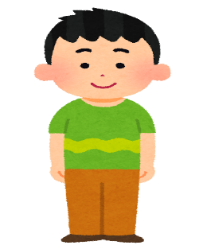 ＜啓発＞
◆研修会
◆福祉事業所情報交換会
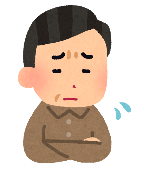 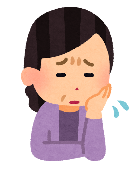 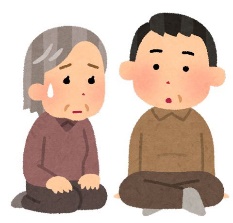 ＜医療機関＞
⑩病院

＜療育手帳判定機関＞
④府障がい者自立相談支援センター
＜地域の検討の場＞
◆協議会
◆相談支援事業所連絡会
連携
34
[Speaker Notes: ※児（発達支援や支援教育）については、今年度検討できていないため、記載せず。
次年度の課題とするか。]
（参考）継続運営によるその後の展開
（テーマ）取り組んだ展開について振り返る。
１年目に協議の場で整理したテーマを元に、２年目の市町での取組みを踏まえて、継続した３年目の展開等を以下にまとめる。
協議の場の継続運営へ
35
６　まとめ

　　今回、地域連携モデル事業では、泉佐野市田尻町モデル、豊中市モデルと、それぞれ人口規模の異なる地域において、検討を実施してきた。それぞれの取組みにおいて見られた課題等から、今後、府内市町村にて地域連携を図るためのポイントを考察する。
 
泉佐野市・田尻町モデルでは、市町域内に強度行動障がい支援に専門性をもった事業所に利用者が一極集中している。他の事業所等と連携が図れておらず事業所に負担が集中し、疲弊するとともに、新たな事業所の育成が難しい点が課題であった。また、家族の声も十分に集約できていないということも課題であった。
協議の場にて課題抽出を行い、家族の声が集約できるよう、家族会アンケート等を実施した。また、地域の関係機関の連携体制を再検討し、役割分担を行った。泉佐野市では、並行して市内で重層的な相談支援の構築が行われ、市内の中学校区ごとの圏域に分けて、地域型包括支援センターを設置、障がいのみならず、児童、高齢、生活困窮等、幅広い相談をワンストップで受け、適宜、必要な機関につなぐ役割を担い始めている。また、基幹相談支援センターと包括支援センターが統合し、基幹包括支援センターとして、地域型包括支援センターとの連携を図り、困難ケース等の支援を行うとともに、各地域での課題を集約できる構造とした。さらに、自立支援協議会ケアマネジメント部会を相談支援専門員が主体となって課題検討する連絡会に変更し、基幹型包括支援センターが事務局として参画して、課題検討を引き続き行っている。
田尻町においても、町内の地域包括支援センターが委託相談支援事業を兼ね、町内の障がい相談、高齢相談をワンストップで受けられる体制へと変更されている。
また、事業所の育成を念頭に、地域の事業所連絡会で研修会を実施。普段、研修時間を捻出しづらい事業所が、地域での研修会を実施することで参加しやすくなり、強度行動障がい支援の人材を育成する一つのきっかけとなった。
豊中市モデルでは、基幹、委託、計画の３層からなる相談支援体制が整備されているが、強度行動障がい支援における中心機関が必要であり、さらにはそれぞれの強度行動障がい者を支援するキーパーソン育成が必要であった。また、家族のレスパイトや緊急ショートステイ先の不足、医療の連携等が課題となった。また、市域全体での課題集約や整理が引き続き必要であった。協議の場では、家族の声に着目して、支援の手立てを検討し、令和２年度より、将来、ショートステイ等を有する多機能型の地域生活支援拠点が強度行動障がい支援において中心となることを見据えて、引き続き、自立支援協議会内で支援策の検討を行うこととなった。令和３年度には、事例における課題から、強度行動障がい支援における連携について必要なテーマを整理し、今後、市域全体での課題整理を行っていくこととなった。また、十分なショートステイの確保や複数事業所で連携が図れるように、支援力のある事業所の育成等について検討が必要となるため、研修方法等をあわせて精査している。人口規模の大きさゆえ、体制的に課題整理や役割分担を行い、段階的に連携体制の充実を目指している。
36
以上のように、いずれも市内の事例等から、強度行動障がい支援の周知、支援者育成、関係機関の連携等それぞれの地域課題を整理した。そして、当事者や家族等が抱える課題等を集約し、行政、相談支援事業所、障がい福祉サービス事業所等が横の連携を図れる体制を整備するとともに、社会資源の開発に向けた取組みに向けて展開している。新たな資源の開発や現に支援を行っている事業所等が連携を図ることで、強度行動障がい者が選択できるサービスの幅を広げ、充実した生活を送ることが望まれる。なお、サービスの幅を広げる過程において、適切なアセスメントに基づく情報提供等によって、強度行動障がい者がサービスを選択できる意思決定支援の視点も大切である。今後 、大阪府内の各地域において、地域ごとの課題を整理し、地域の強みや既存の体制を見つめながら、有機的な連携を図れることを目指していきたい。
本地域連携モデル事業を通して、地域連携の重要性を改めて確認することができた。モデルとなった各市町においては、引き続き、強度行動障がいの状態を示す方への地域支援の充実に向け、体制整備、社会資源の調整を進めていくことが期待される。また、そうして丁寧に家族の声を集約する視点、関係機関が連携して横のつながりを強めていくことが早期に課題を発見し、強度行動障がいの状態を予防する手立てにもなるといえる。そのためには、各市町村域が主体的に協議の場を設置して、地域連携に関する検討を行っていくことが大切である。

大阪府としては、各市町村における課題整理、体制整備、支援者のスキルアップ等のバックアップを行うため、広域的な視点から、他地域での取組みや好事例を共有、強度行動障がい支援に関する研修の実施や困難ケースへのスーパーバイズ等の後方支援を行うとともに、協議の場の設置運営にあたっては、その進行や留意点について、助言を行いながら、協議の場が軌道に乗るよう、きっかけづくりをサポートしていきたいと考えている。
  
　　今後も、引き続き、研修等を通して府内の支援者を育成しながら、支援者が地域での連携を図っていけるよう支援し、強度行動障がい者の生活に充実できるよう努めたい。
37